Information Retrieval
Faculty: Prof. U.S. Tiwary
Study Material Available on:  
https://silp.iiita.ac.in/
Google Classroom Code:       
 78l2nkw
Information Retrieval
Lecture 1: Introduction
Information Retrieval : Intro
Information retrieval (IR) deals with the organization, storage, retrieval and evaluation of information relevant to user’s need (query). 
Query written in a natural language. 
The retrieval system responds by retrieving document that seems relevant to the query
3
Information Retrieval
Traditionally it has been accepted that information retrieval system does not return the actual information but the documents containing that information in a large corpus. 
‘An information retrieval system does not inform (i.e. change the knowledge of) the user on the subject of her inquiry. It merely informs on the existence (or non-existence) and whereabouts of documents relating to her request.’
4
Information Retrieval Process
5
IR vs. databases:Structured vs unstructured data
Structured data tends to refer to information in “tables”
Employee
Manager
Salary
Smith
Jones
50000
Chang
Smith
60000
Ivy
Smith
50000
Typically allows numerical range and exact match
(for text) queries, e.g.,
Salary < 60000 AND Manager = Smith.
6
Unstructured data
Typically refers to free text
Allows
Keyword queries including operators
More sophisticated “concept” queries e.g.,
find all web pages dealing with drug abuse
Classic model for searching text documents
7
Semi-structured data
In fact almost no data is “unstructured”
E.g., this slide has distinctly identified zones such as the Title and Bullets
Facilitates “semi-structured” search such as
Title contains data AND Bullets contain search


… to say nothing of linguistic structure
8
More sophisticated semi-structured search
Title is about Object Oriented Programming AND Author something like stro*rup 
where * is the wild-card operator
The focus of XML search.
9
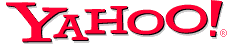 Unstructured (text) vs. structured (database) data in 2006
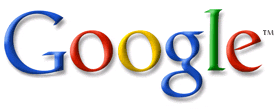 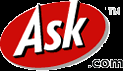 10
IR: An Example
Which plays of Shakespeare contain the words Brutus AND Caesar but NOT Calpurnia?
Simplest approach is to grep all of Shakespeare’s plays for Brutus and Caesar, then strip out lines containing Calpurnia?
Slow (for large corpora)
NOT Calpurnia is non-trivial
Other operations (e.g., find the word Romans near countrymen) not feasible
Ranked retrieval (best documents to return)
11
How to avoid linear scanning ?
 Index the documents in advance
12
Indexing
The process of transforming document text to some representation of it is known as indexing. 
Different index structures might be used. One commonly used data structure by IR system is inverted index.
13
Information Retrieval Model
An IR model is a pattern that defines several aspects of retrieval procedure, for example, 
  how the documents and user’s queries are represented
  how system retrieves relevant documents according to users’ queries &
  how retrieved documents are ranked.
14
IR Model
An IR model consists of
   - a model for documents
   - a model for queries and 
   - a matching function which compares queries to documents. 
   - a ranking function
15
Classical  IR Model
IR models can be classified as:
Classical models  of IR 
Non-Classical models of IR
Alternative models  of IR
16
Classical  IR Model
based on mathematical knowledge that was easily recognized and well understood 
simple, efficient and easy to implement 
The three classical information retrieval models are:
        -Boolean
        -Vector and 
        -Probabilistic models
17
Non-Classical models of IR
Non-classical information retrieval models are based on principles other than similarity, probability, Boolean operations etc. on which classical retrieval models are based on. 
 information logic model, situation theory model and interaction model.
18
Alternative IR models
Alternative models are enhancements of classical models making use of specific techniques from other fields. 
Example:
   Cluster model, fuzzy model and latent semantic indexing (LSI) models.
19
Information Retrieval Model
The actual text of the document and query is not used in the retrieval process. Instead, some representation of it.
Document representation is matched with query representation to perform retrieval
One frequently used method is to represent document as a set of index terms or keywords
20
Boolean model
the oldest of the three classical models. 
 is based on Boolean logic and classical set theory. 
 represents documents as a set of keywords, usually stored in an inverted file.
21
Boolean model
Users are required to express their queries as a boolean expression consisting of keywords connected with boolean logical operators (AND, OR, NOT). 
Retrieval is performed based on whether or not document contains the query terms.
22
Boolean model
Given a finite set 
         T = {t1, t2, ...,ti,...,tm}
of index terms, a finite set 
         D = {d1, d2, ...,dj,...,dn}
of documents and a boolean expression in a normal form - representing a query Q  as follows:
23
Boolean model
1. The set Ri of documents are obtained that contain or not term ti:
      Ri = {              },                  
where 
2. Set operations are used to retrieve documents in response to Q:
24
Basics of Boolean IR model
Which plays of Shakespeare contain the words Brutus AND Caesar but NOT Calpurnia?
Document  collection: A collection of  Shakespeare's work
25
Binary Term-document matrix
1 if play contains word, 0 otherwise
26
So we have a 0/1 vector for each term.
To answer query: take the vectors for Brutus, Caesar and Calpurnia (complemented)  bitwise AND.
110100 AND 110111 AND 101111 = 100100.
27
Answers to query
Antony and Cleopatra, Act III, Scene ii
     …………
    …………...

Hamlet, Act III, Scene ii
       …………………….
       ……………………
28
Boolean retrieval model answers any query which is in the form of Boolean expression of terms.
29
[Speaker Notes: The terms in these queries can be combined with the operators AN, OR, NOT. Such queries effectively view documents as a set of words.]
Bigger corpora
Consider N = 1M documents, each with about 1K terms.
Avg 6 bytes/term incl spaces/punctuation 
6GB of data in the documents.
Say there are m = 500K distinct terms among these.
30
Can’t build the matrix
500K x 1M matrix has half-a-trillion 0’s and 1’s.
But it has no more than one billion 1’s.
matrix is extremely sparse.
What’s a better representation?
We only record the 1 positions.
Why?
31
2
4
8
16
32
64
128
1
2
3
5
8
13
21
34
Inverted index
For each term T, we must store a list of all documents that contain T.
Brutus
Calpurnia
Caesar
13
16
we can use an array or a list.
What happens if the word Caesar is added to document 14?
32
Brutus
Calpurnia
Caesar
Dictionary
Postings lists
Inverted index
Linked lists generally preferred to arrays
Dynamic space allocation
Insertion of terms into documents easy
Space overhead of pointers
Posting
2
4
8
16
32
64
128
1
2
3
5
8
13
21
34
13
16
Sorted by docID.
33
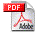 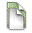 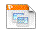 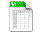 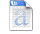 Tokenizer
Friends
Romans
Countrymen
Token stream.
Linguistic modules
More on
these later.
friend
friend
roman
countryman
Modified tokens.
roman
Indexer
2
4
countryman
1
2
Inverted index.
16
13
Inverted index construction
Documents to
be indexed.
34
Indexer steps
Sequence of (Modified token, Document ID) pairs.
Doc 1
Doc 2
I did enact Julius
Caesar I was killed 
i' the Capitol; 
Brutus killed me.
So let it be with
Caesar. The noble
Brutus hath told you
Caesar was ambitious
35
Sort by terms(Core indexing step.).
36
Multiple term entries in a single document are merged.
Frequency information is added.
37
The result is split into a Dictionary file and a Postings file.
38
Terms
Pointers
39
The index we just built
How do we process a query?
40
2
4
8
16
32
64
1
2
3
5
8
13
21
Query processing: AND
Consider processing the query:
Brutus AND Caesar
Locate Brutus in the Dictionary;
Retrieve its postings.
Locate Caesar in the Dictionary;
Retrieve its postings.
“Merge” the two postings:
128
Brutus
Caesar
34
41
Brutus
Caesar
13
128
2
2
4
4
8
8
16
16
32
32
64
64
8
1
1
2
2
3
3
5
5
8
8
21
21
13
34
The merge
Walk through the two postings simultaneously, in time linear in the total number of postings entries
128
2
34
If the list lengths are x and y, the merge takes O(x+y)
operations.
Crucial: postings sorted by docID.
42
Merging Algorithm
Merge(p,q) 
1	Start
2.	Ans  ()
3.	While p<> nil and q <> nil do
       if  pdocID = q docID 
       then ADD(answer, pdocID) // add to result and advance pointers
       else if pdocID < qdocID
               then p  pnext
               else q  qnext
4.  end {of algo}
43
Boolean queries: Exact match
The Boolean Retrieval model is being able to ask a query that is a Boolean expression:
Boolean Queries are queries using AND, OR and NOT to join query terms
Views each document as a set of words
Is precise: document matches condition or not.
Primary commercial retrieval tool for 3 decades. 
Professional searchers (e.g., lawyers) still like Boolean queries.
44
Example: WestLaw   http://www.westlaw.com/
Largest commercial (paying subscribers) legal search service (started 1975; ranking added 1992)
Tens of terabytes of data; 700,000 users
Majority of users still use boolean queries
45
Merging: More general merges
Consider an arbitrary Boolean formula:
(Brutus OR Caesar) AND NOT
(Antony OR Cleopatra)
46
2
4
8
16
32
64
128
1
2
3
5
8
16
21
34
Query optimization
What is the best order for query processing?
Consider a query that is an AND of t terms.
For each of the t terms, get its postings, then AND them together.
Brutus
Calpurnia
Caesar
13
16
Query: Brutus AND Calpurnia AND Caesar
47
Query Optimization
How to organize the work of getting results for a query so that the amount of work is reduced.
48
Brutus
2
4
8
16
32
64
128
Calpurnia
1
2
3
5
8
13
21
34
Caesar
13
16
Query optimization example
Process in order of increasing freq:
start with smallest set, then keep cutting further.
This is why we kept
freq in dictionary
Execute the query as (Caesar AND Brutus) AND Calpurnia.
49
More general optimization
e.g., (madding OR crowd) AND (ignoble OR strife)
Get freq’s for all terms.
Estimate the size of each OR by the sum of its freq’s (conservative).
Process in increasing order of OR sizes.
50
Beyond term search
Phrases?
Indian Institute of Information Technology
Proximity: Find Murty NEAR Infosys.
Need index to capture position information in docs.
Find documents with (author = Zufrasky) AND (text contains Retrieval).
51
What else to consider ?
1 vs. 0 occurrence of a search term
2 vs. 1 occurrence
3 vs. 2 occurrences, etc.
Usually more seems better
Need term frequency information in docs
52
Ranking search results
Boolean queries give inclusion or exclusion of docs.
Requires  precise language for building query expressions ( instead of free text )
Often we want to rank/group results
53
Clustering and classification
Given a set of docs, group them into clusters based on their contents.
Given a set of topics, plus a new doc D, decide which topic(s) D belongs to.
54
The web and its challenges
Unusual and diverse documents
Unusual and diverse users, queries, information needs
Beyond terms, exploit ideas from social networks
link analysis, clickstreams ...
How do search engines work?  And how can we make them better?
55
More sophisticated information retrieval
Cross-language information retrieval
Question answering
Summarization
Text mining
…
56